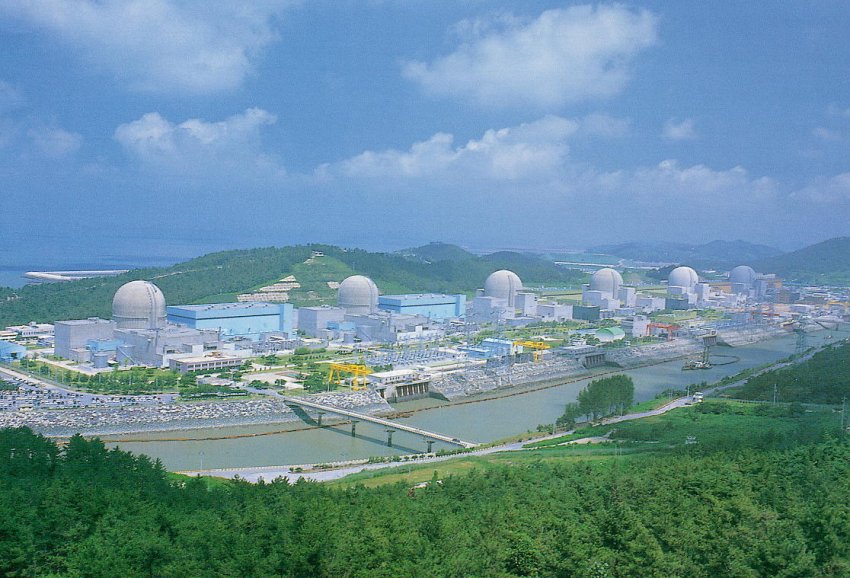 New Results from RENO
Jee-Seung Jang for the RENO Collaboration
GIST, Korea
NuFact 2018
Blacksburg, Virginia, Aug. 13-18, 2018
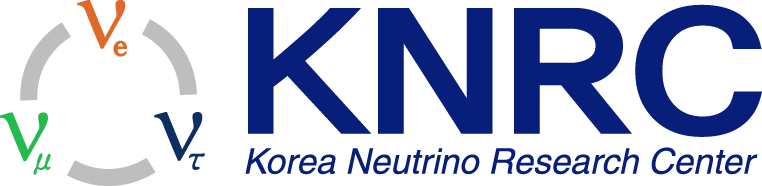 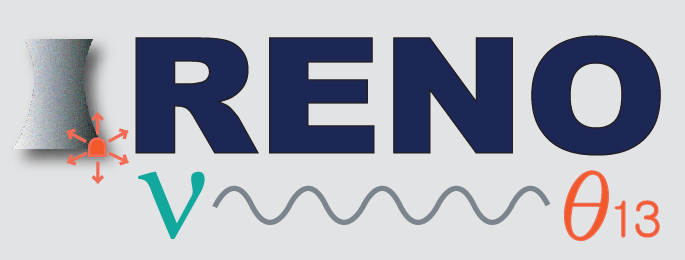 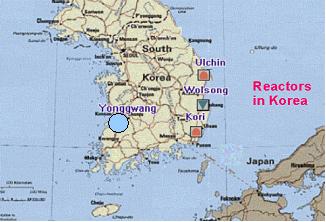 Hanbit nuclear power plant in YongGwang :
16.8 GW (6 reactors)
RENO Collaboration
Reactor Experiment for Neutrino Oscillation
(8 institutions and 30 physicists)

 Chonnam National University
 Dongshin University
 GIST
 KAIST
 Kyungpook National University
 Seoul National University
 Seoyeong University
 Sungkyunkwan University
Total cost : $10M
 Start of project : 2006
The first experiment running with both near & far detectors from  Aug. 2011
RENO Experimental Set-up
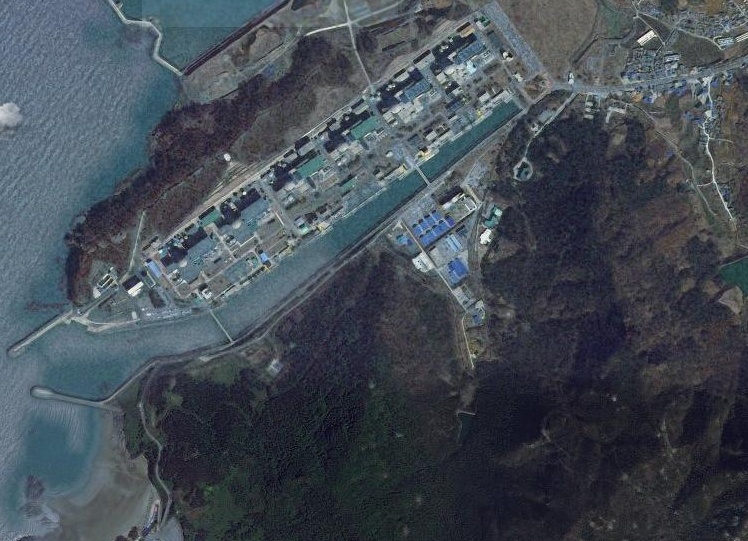 120 m.w.e.
Near Detector
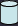 294m
1383m
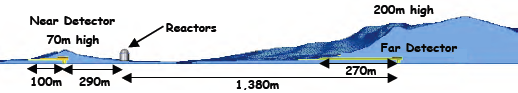 Far Detector
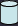 450 m.w.e.
Detection of Anti-neutrino
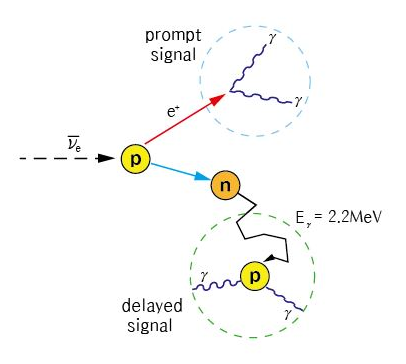 Invers Beta Decay
(IBD)
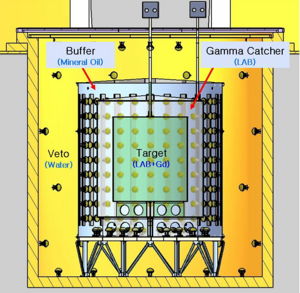 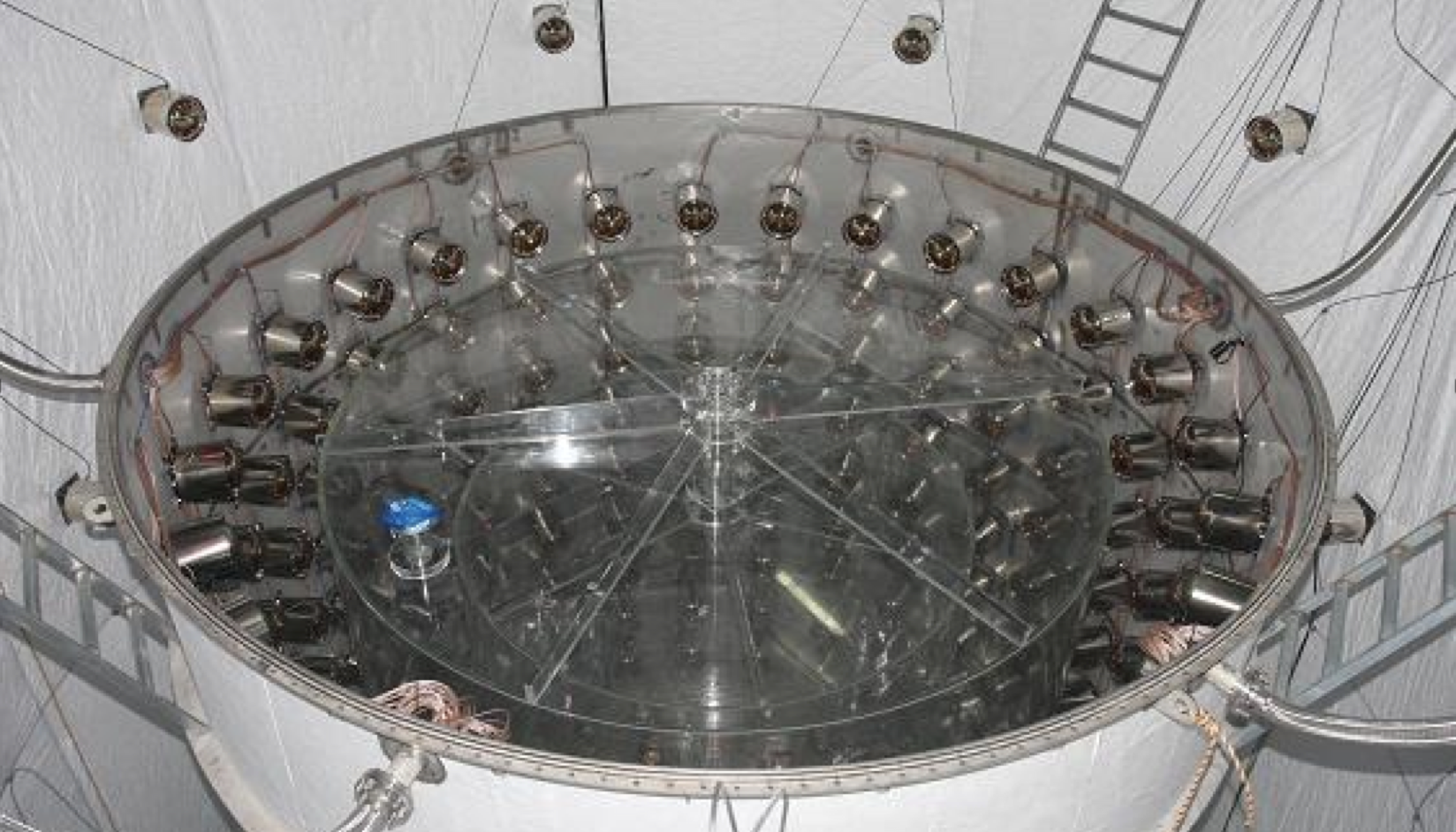 New RENO Results
■ Precise measurement of |Dmee2 | and q13  using ~2200 days of data (Aug. 2011 – Feb 2018)
“Measurement of Reactor Antineutrino Oscillation Amplitude and Frequency at RENO”   submitted to PRL (arXiv:1806.00248)
■ Fuel-composition dependent reactor antineutrino yield  
 “Fuel-composition dependent reactor antineutrino yield and spectrum at 
 RENO”  submitted to PRL (arXiv: 1806.00574)
■ Measurement of absolute reactor neutrino flux and spectrum
■ Independent measurement of |Dmee2 | and q13 with 
   delayed n-H signals
5
Measurement of |Dmee2 | and q13
6
Spectral shape of 
observed and expected IBD prompt signal
RENO 2200 days
RENO 2200 days
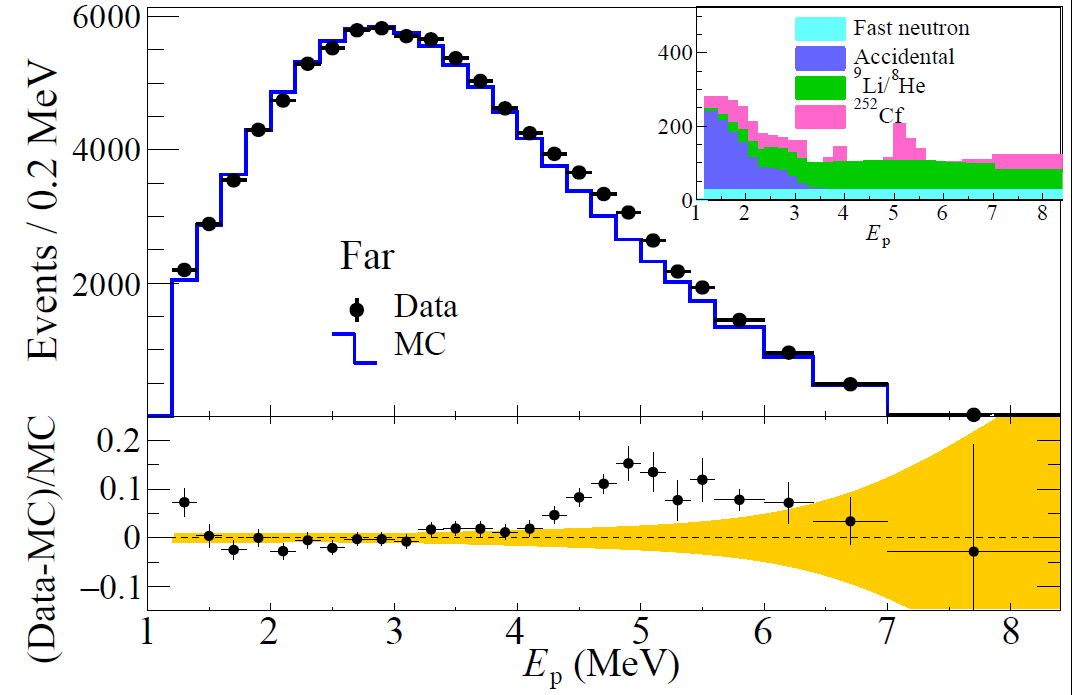 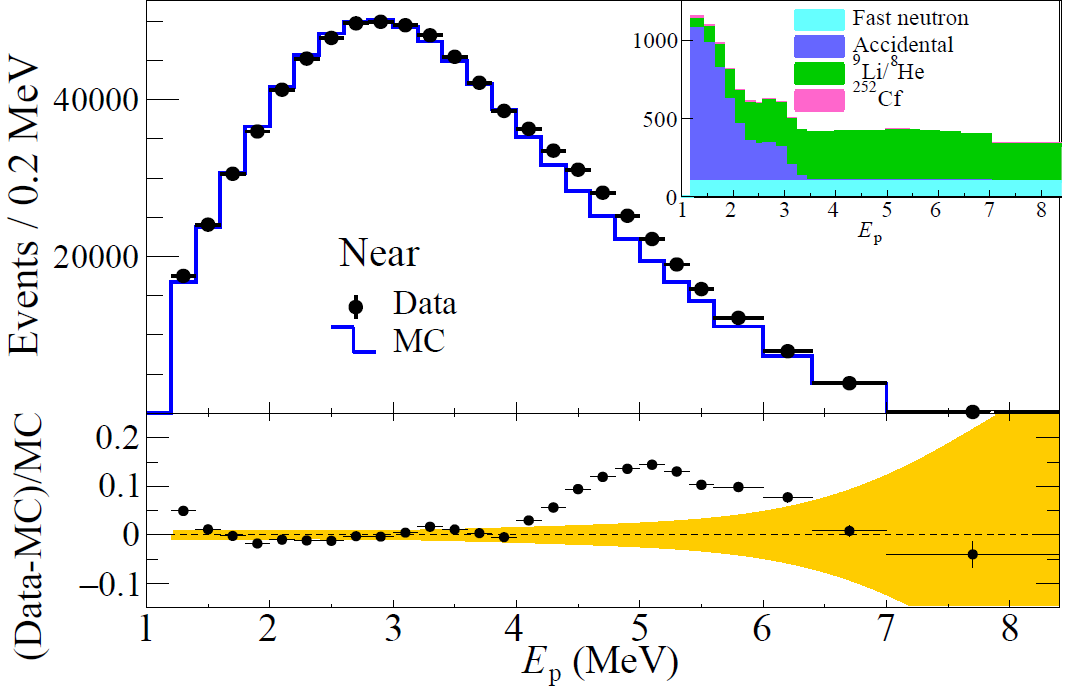 ~2.5%
~2.5%
Clear excess at 5 MeV
Spectral shape of Far / Near
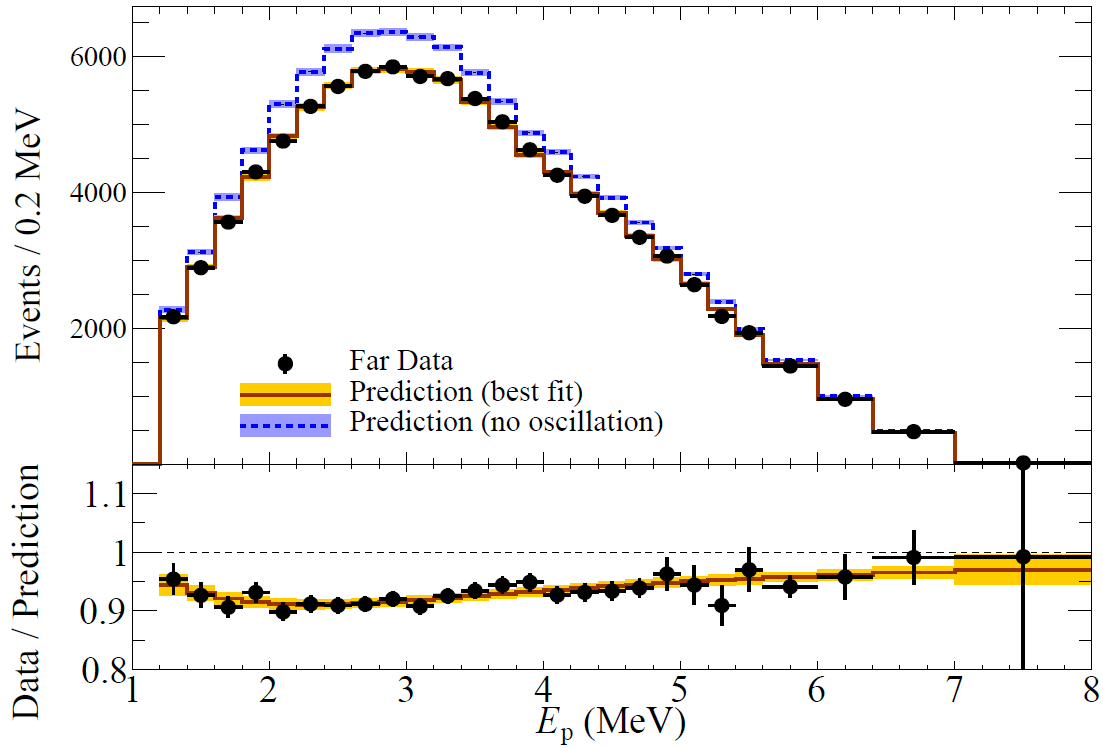 RENO 2200 days
Energy-dependent disappearance of 
reactor antineutrinos
8
Allow regions for q13  and |Dm2ee|
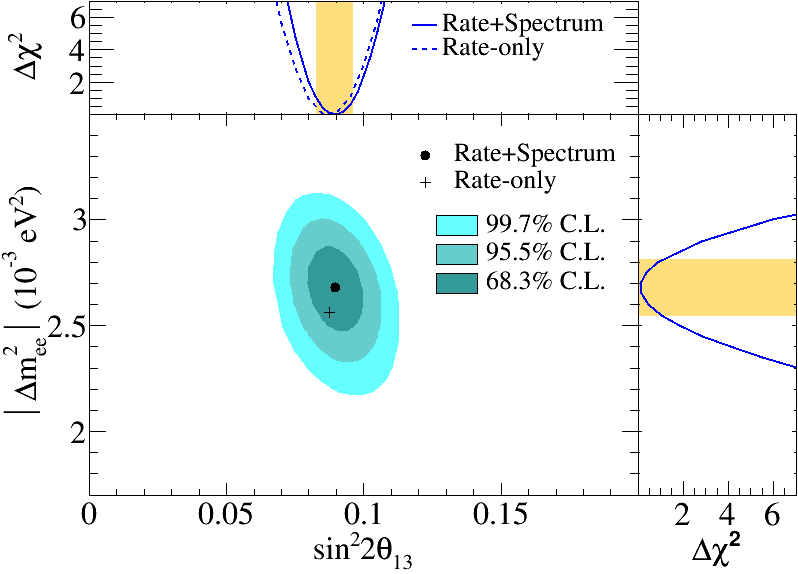 RENO 2200 days
sin22θ13 = 0.0896±0.0048(stat.)±0.0047(syst.)
(± 7.6%)
9
|△mee2| = 2.68±0.12(stat.)±0.07(syst.) (×10-3 eV2)
(± 5.2 %)
Survival probability of reactor antineutrinos
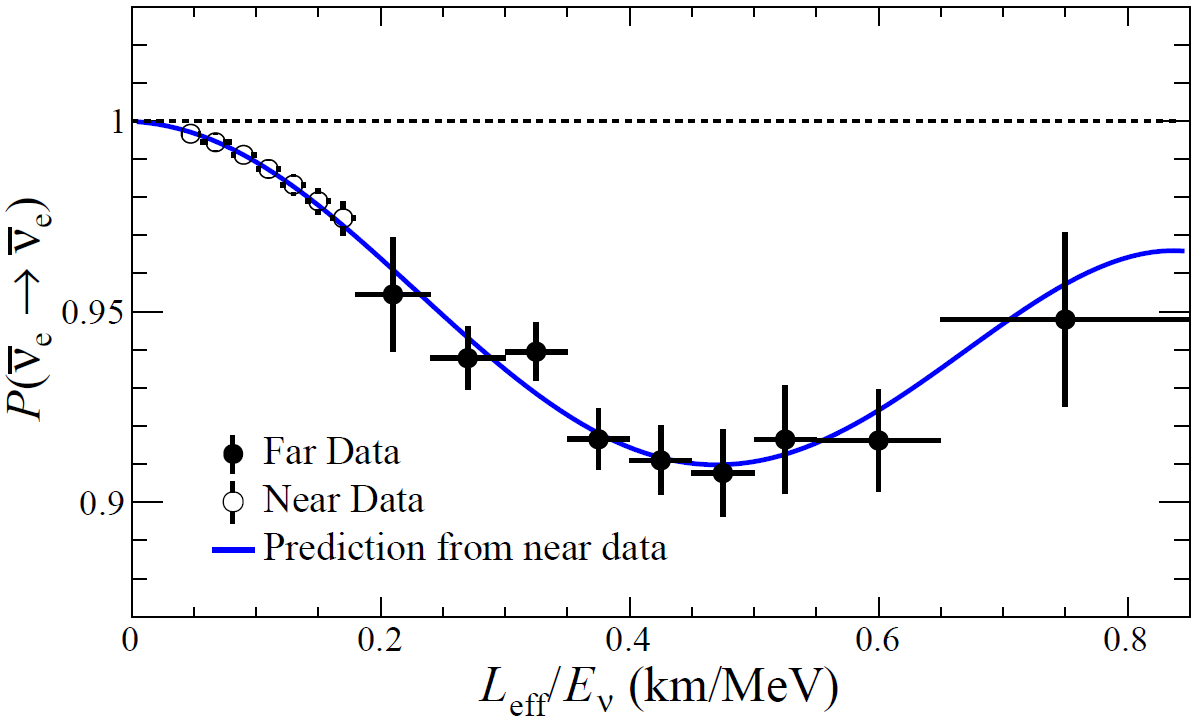 RENO 2200 days
Clear L/E-dependent disappearance of reactor antineutrinos
10
Comparison of q13  and |Dm2ee|
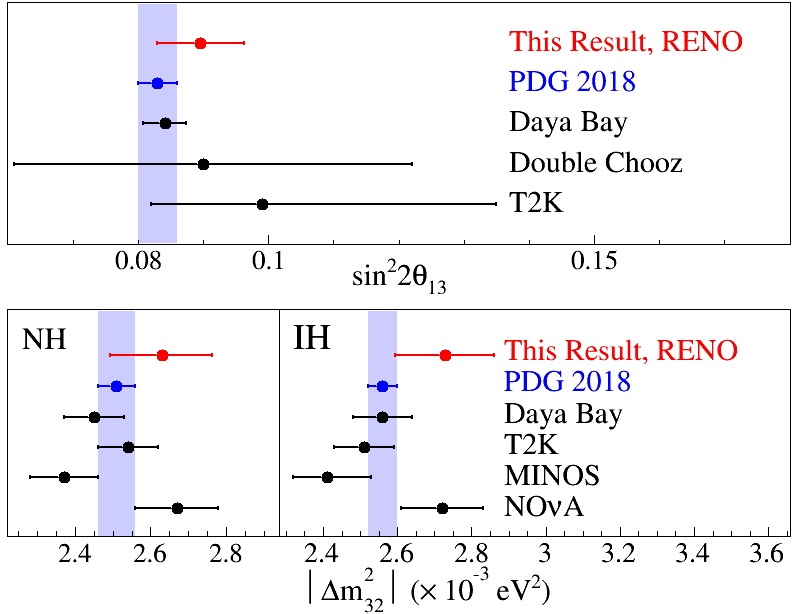 11
Fuel composition dependent
anti-neutrino yield
12
Evolution of Fuel Isotope Fraction
Fission fraction data of each reactor core, is provided by the Hanbit nuclear power plant 
and average fission fraction of 6 reactors is used for this study.
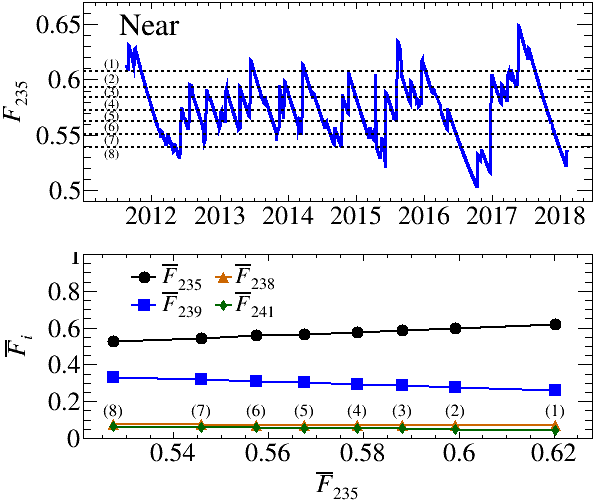 13
Fuel-Composition Dependent Reactor Neutrino Yield
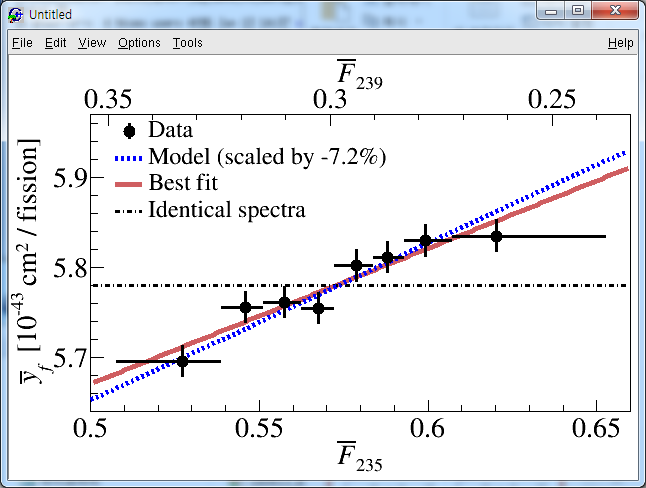 Average of IBD yield per fission
: time averaged fission fraction of isotope i
No fuel-dependent variation of IBD yield per fission is ruled out with 6.7 𝜎
14
Best-fit result of IBD yields per fission of 235U (239Pu)
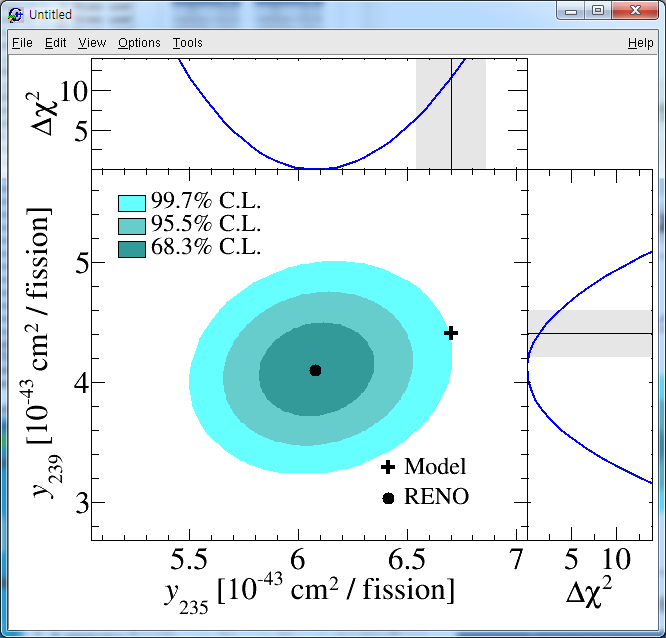 235U: 3.5 deficit relative to Huber-Mueller (H-M) prediction
 239Pu: 1.2 deficit
15
Fuel composition dependent
5 MeV excess
16
IBD Yield Variation of 5 MeV Excess Region
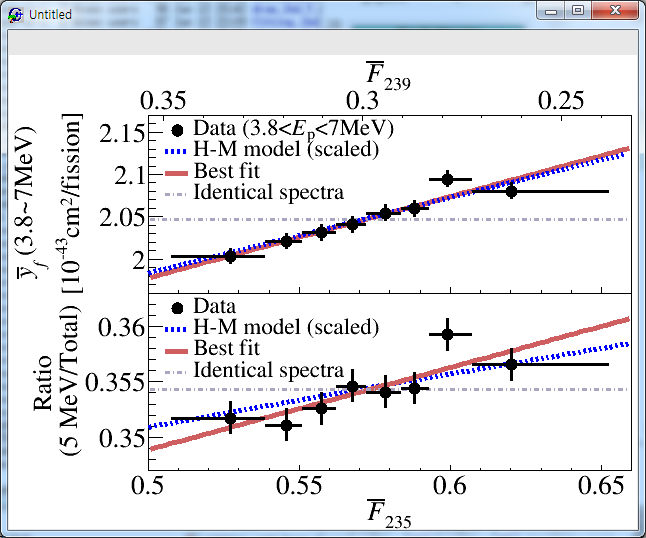 Weak indication of enhanced yield in 5 MeV excess region due to 235U isotope fraction increase….
17
Correlation of 5 MeV excess with 235U isotope fraction
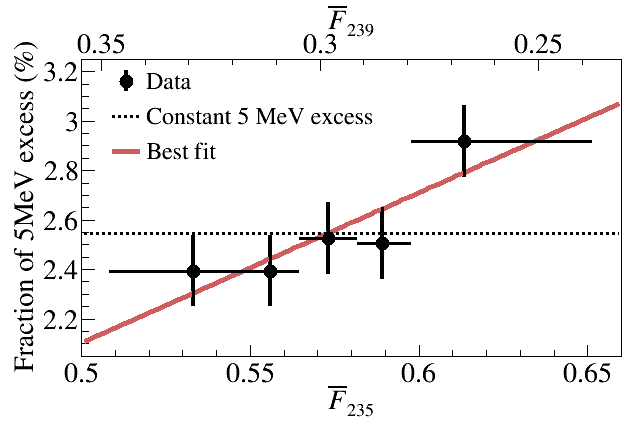 (2.545 +-0.065) %
(End 
of reactor cycle)
(Beginning 
of reactor cycle)
2.6 indication of 5 MeV excess coming from 235U fuel isotope fission
18
Absolute reactor neutrino flux and spectrum
19
Measurement of Absolute Reactor Neutrino Flux
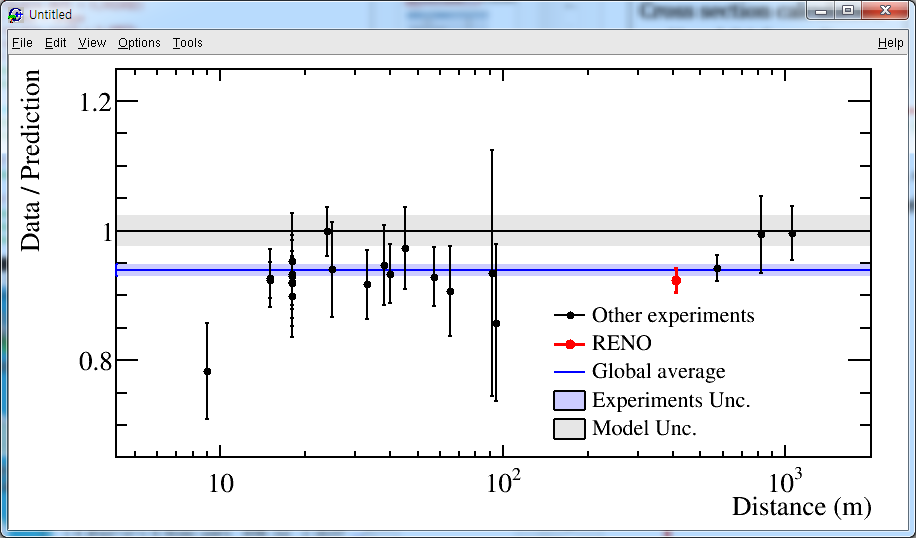 RENO Preliminary
Deficit of observed reactor neutrino fluxes relative to the prediction (Huber + Mueller model) indicates an overestimated flux or possible oscillation to sterile neutrinos
20
Unfolded Reactor Antineutrino Spectrum
Measured spectrum 
vs. H-M prediction
Spectral comparison
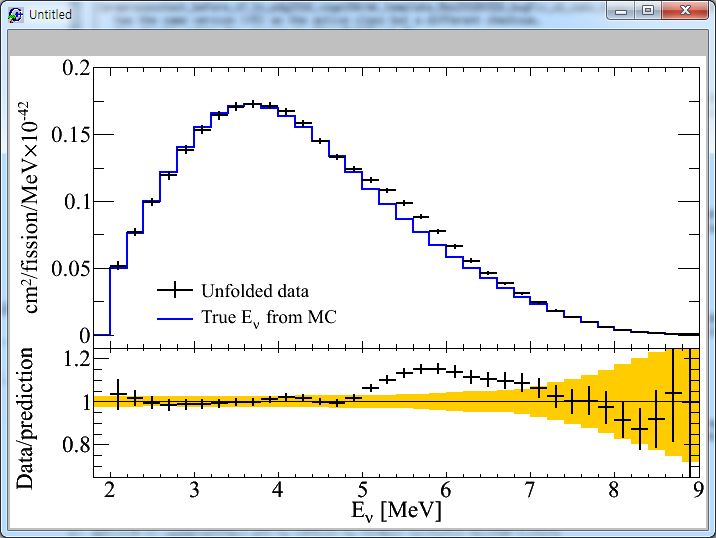 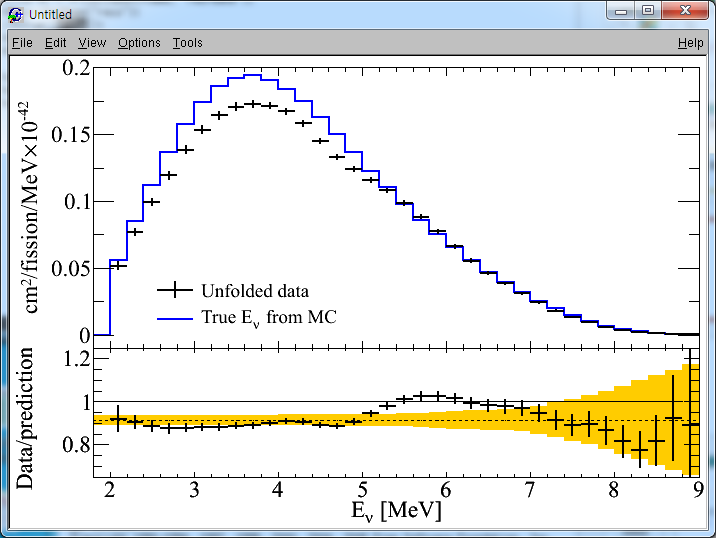 RENO Preliminary
RENO Preliminary
* MC is normalized to data in the region excluding 3.6 < Ep < 6.6 MeV
Unfolding using iterative method in RooUnfold
21
IBD events with delayed 
neutron captured by Hydrogen
22
n-H IBD Analysis|
Motivation:

1. Independent measurement of q13 and  |Dmee2 |.
2. Consistency and systematic check on reactor neutrinos.
n-H IBD Event Vertex Distribution
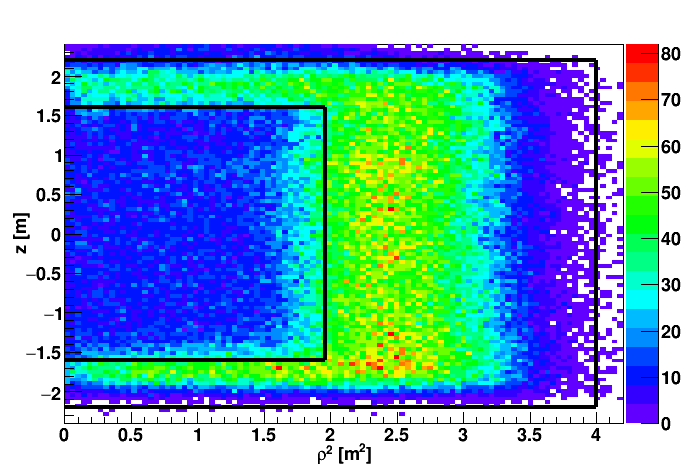 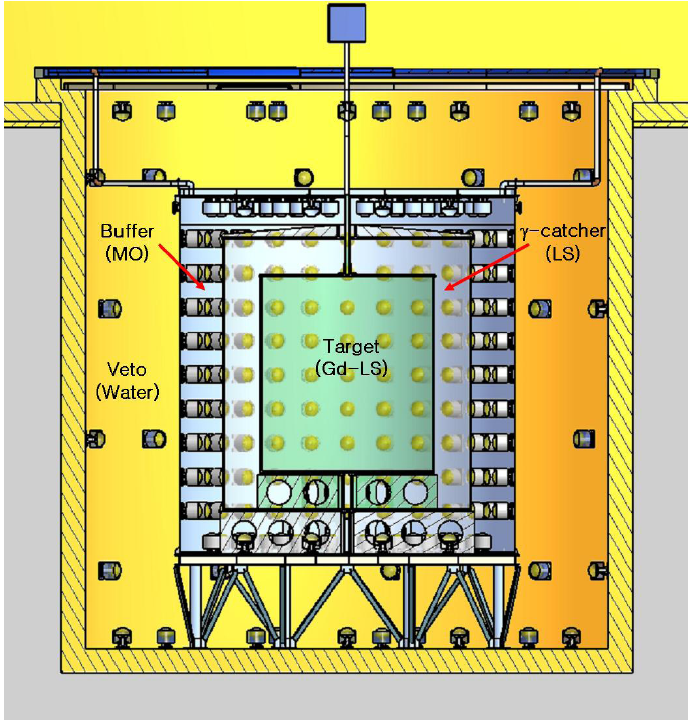 target
g-catcher
23
q13 Measurement with n-H
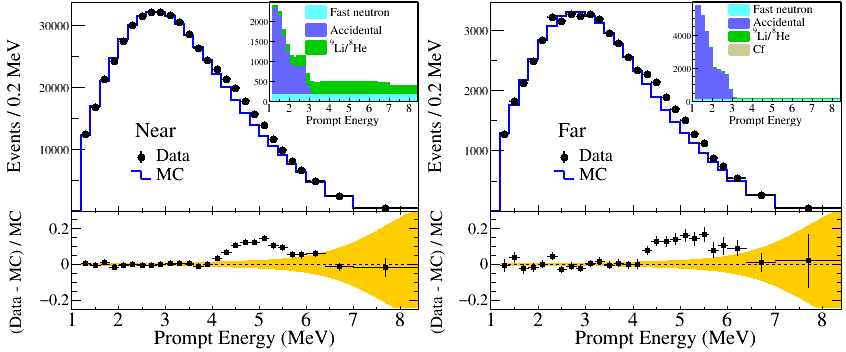 sin22θ13 = 0.085±0.008(stat.)±0.012(syst.)
24
q13 and |Dm2ee| Measurement with n-H
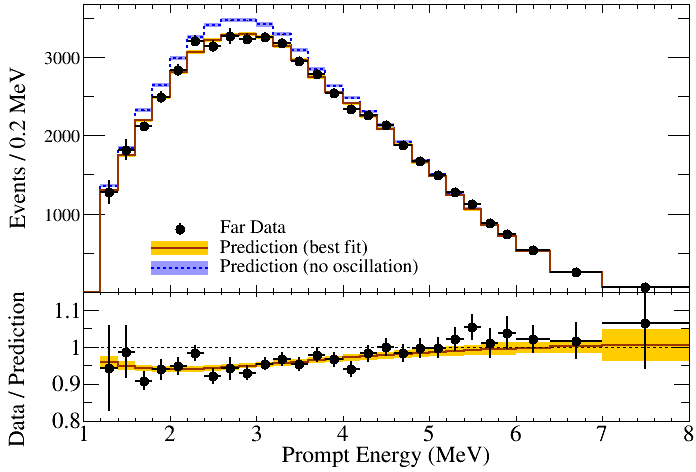 RENO Preliminary
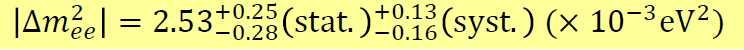 25
Summary
More precise measurement of |Dmee2 | and q13 using 2200 days of data
sin22θ13 = 0.0896±0.0048(stat.)±0.0047(syst.)
7.6 % precision
5.2 % precision
|△mee2| = 2.68±0.12(stat.)±0.07(syst.) (×10-3 eV2)
Fuel composition dependent reactor antineutrino yield : No fuel dependent IBD yield is ruled out at 6.7 𝜎
First hint for correlation between 5 MeV excess and 235U fission                                  fraction
Measured absolute reactor neutrino flux : R= 0.924±0.018 (H-M)
Measurement of |Dmee2 | and q13 using n-H IBD analysis
additional 2~3 years of data taking under consideration to improve Dmee2 accuracy and the fuel dependent IBD yield.
26
Backup
27
RENO Data-taking Status
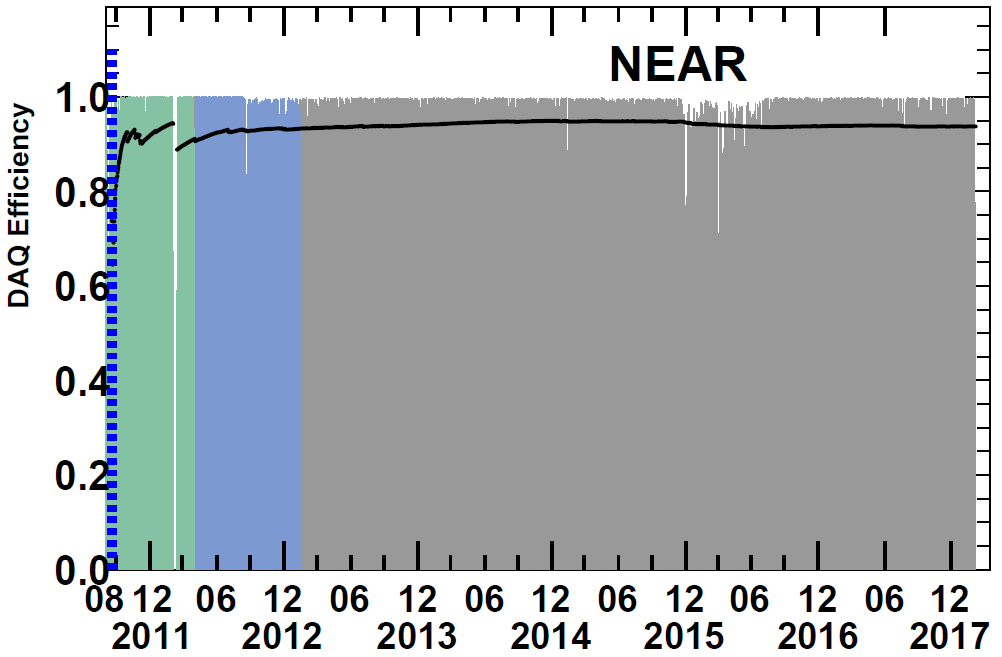 Data taking began on Aug. 1, 2011 with both near and far detectors. 
    (DAQ efficiency : ~95%)
A
A (220 days) : First q13 result
    [11 Aug, 2011~26 Mar, 2012]
    PRL 108, 191802 (2012)
B
B (~500 days) : Recent results
    Rate+shape analysis (q13  and |Dmee2 |)
    [11 Aug, 2011~21 Jan, 2013]
 → PRL 116, 211801 (2016)
      accepted to PRD (arXiv:1610.04326)
Now
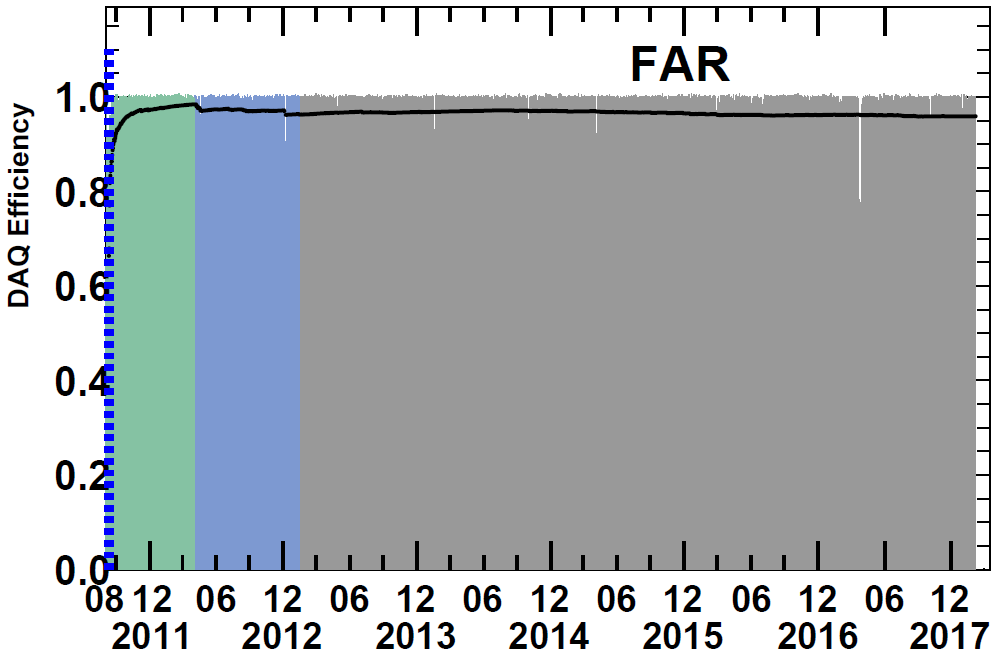 C (~2200 days) : New results
    Rate+shape analysis (q13  and |Dmee2 |)
    [11 Aug, 2011~7 Feb, 2018]
 → submitted to PRL (arXiv:1806.00248)
C (new results)
28
Measured Spectra of IBD Prompt Signal
Clear excess at 5 MeV
RENO 2200 days
RENO 2200 days
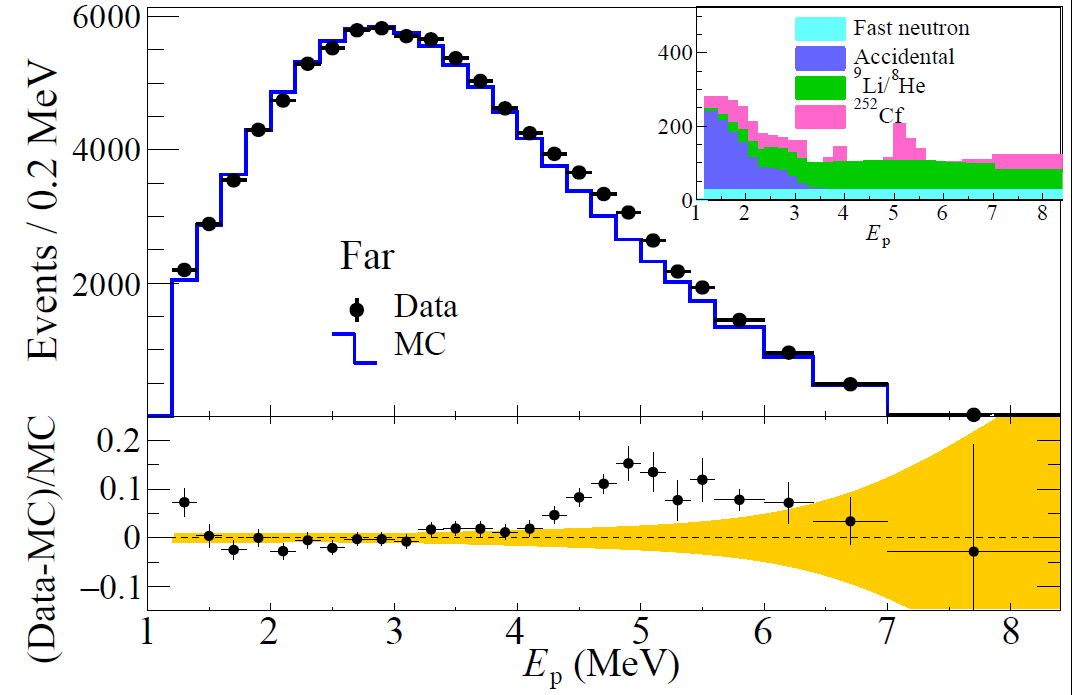 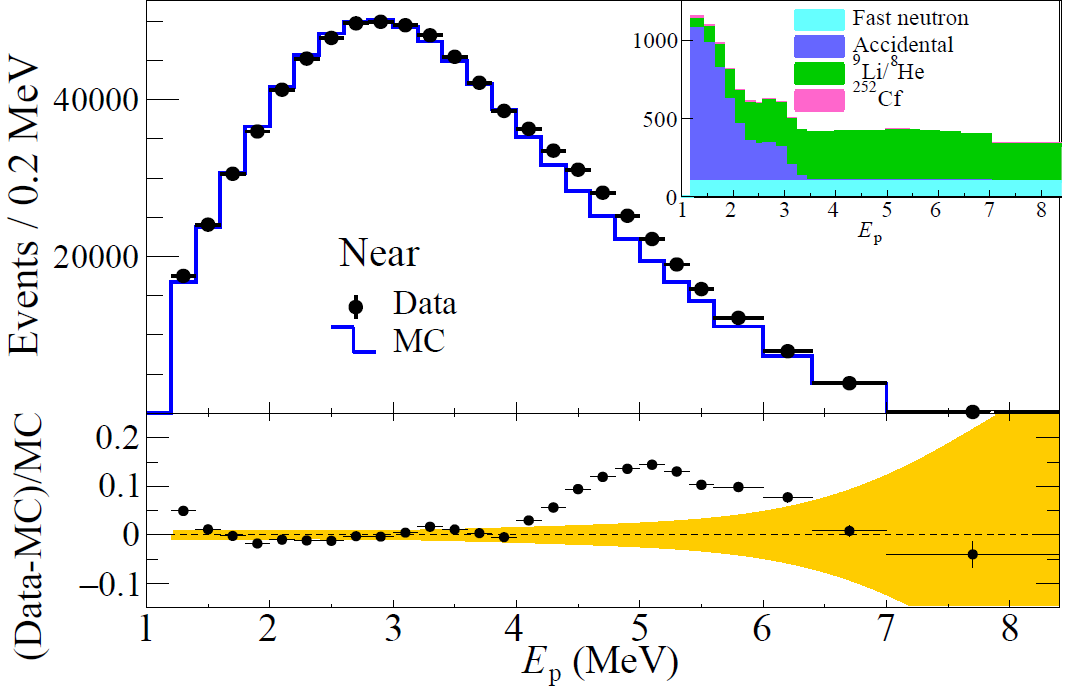 ~2.5%
~2.5%
Near Live time   =  1807.88 days
# of IBD candidate  =   850,666
# of background =  17,233 (2.0 %)
Far Live time   =  2193.04 days
# of IBD candidate =  103,212
# of background =  4,879 (4.8 %)
29
Backgrounds
Accidental coincidence between prompt and delayed signals 
 Fast neutrons produced by muons,  from surrounding rocks and inside  detector   (n scattering : prompt,    n capture : delayed)
 9Li/8He b-n followers produced by cosmic muon spallation
Accidentals
Fast neutrons
9Li/8He b-n followers
m
m
m
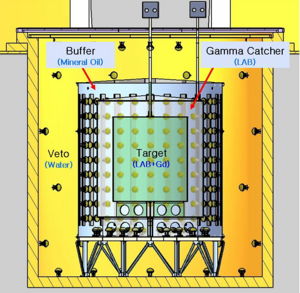 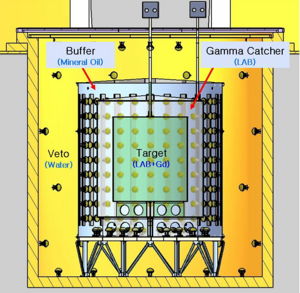 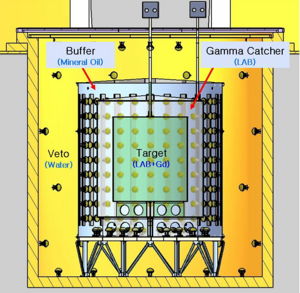 p
g
n
9Li
n
e
Gd
Gd
Gd
n
Sunny Seo, SNU
Seminar @ CERN
30
Correlation of 5 MeV Excess with Reactor Power
5 MeV excess 
has a clear 
correlation
with reactor 
thermal power !
1400 days of data
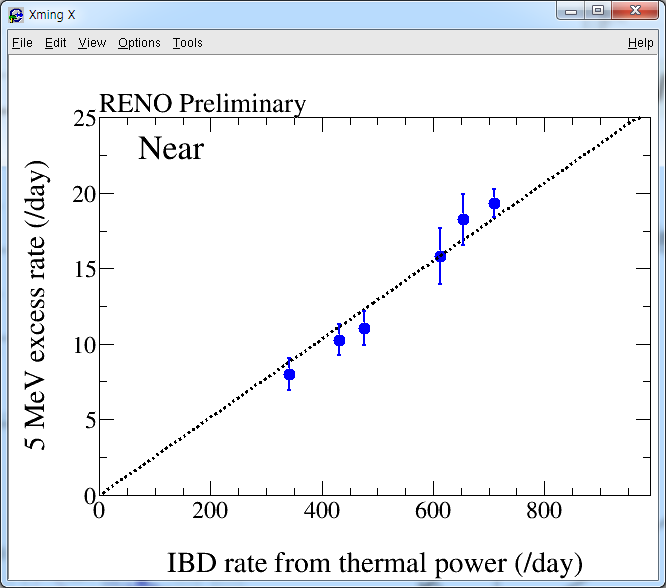 two or three reactors are off
All the six reactors are on
The 5 MeV excess comes from reactors!
31